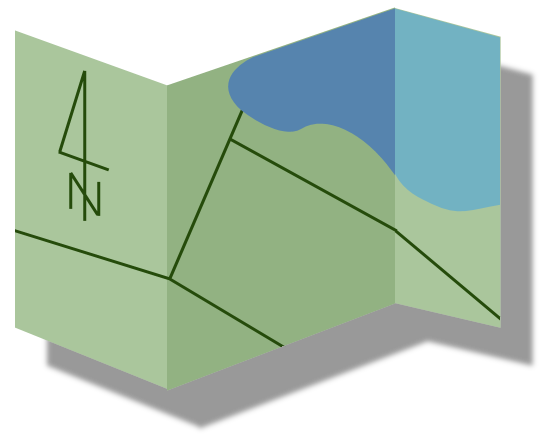 1st International Conference on Water Managementand its Surroundings – Theoretical and Practical Aspects
Title
September 17-18, 2019, Olsztyn, POLAND
Name, Surname
Affiliation
e-mail address
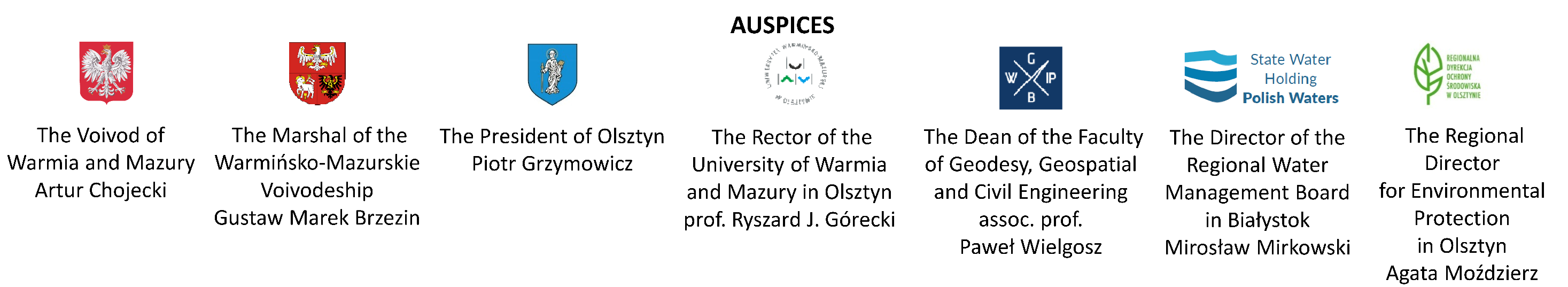 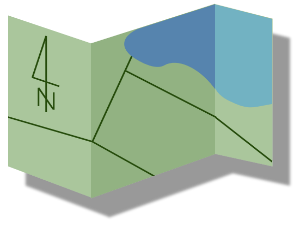 1st International Conference on Water Management and its Surroundings – Theoretical and Practical Aspects
September 17-18, 2019, Olsztyn, POLAND
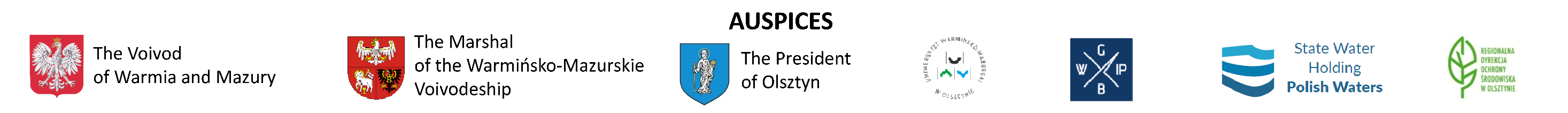